w/ GBélanger, TMa, YSoreq
work in progress
Stealth Dark Matter
Cédric Delaunay
LAPTh
IRN Terascale meeting 
May 21st, 2019
Annecy
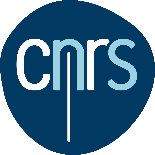 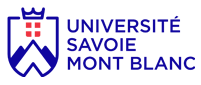 Dark Matter
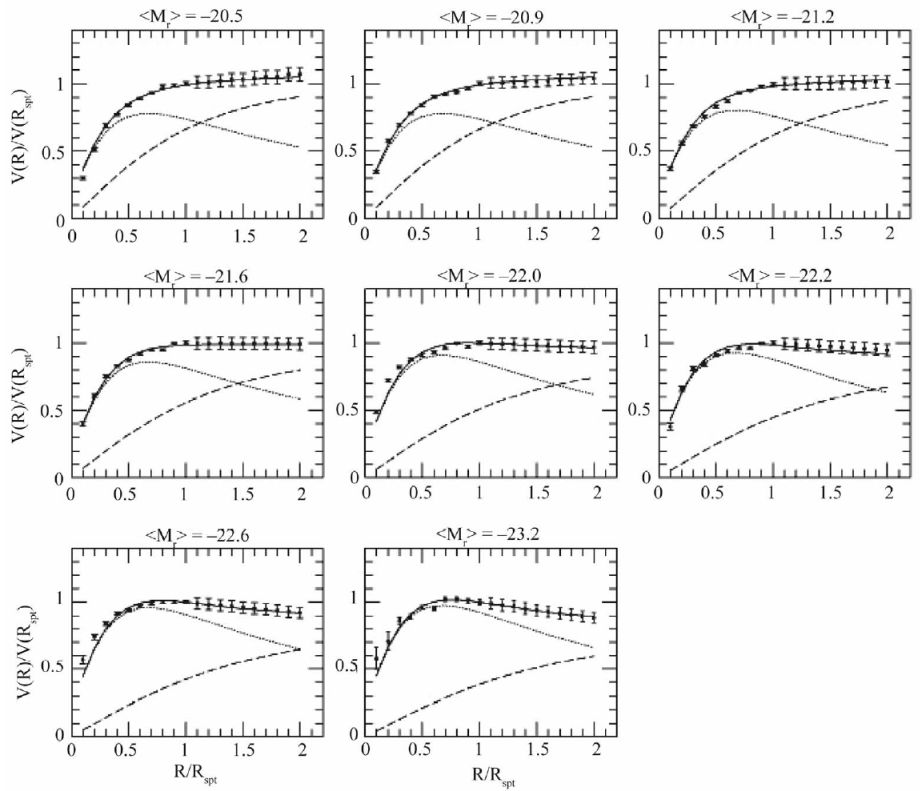 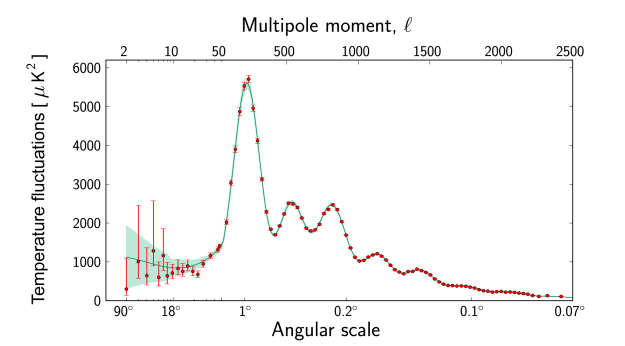 compelling
observational 
evidence 
through gravity
only
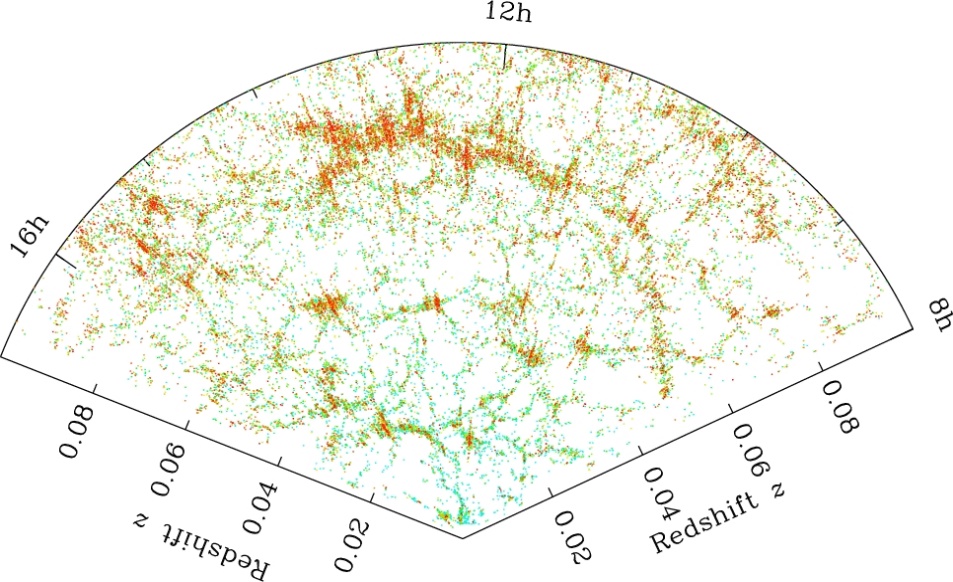 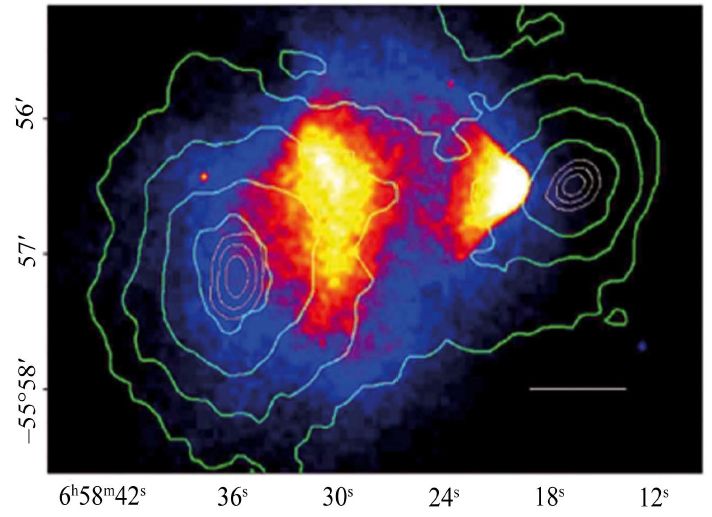 2
DM Theory
The standard lore:


DM is made of cold particles
(possibly stabilized by symmetry)
with non-gravitational interactions
to ensure production in the early Universe  

is the basis of all opportunities to study DM on earth, through: 

 detection (directly or not) Witten ’85 
 production at high-energy colliders (eg. MET signature)
3
Direct detection status
Best game in town: 		         DM nuclear scattering
Liu-Chen-Ji Nature Physics ‘17
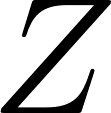 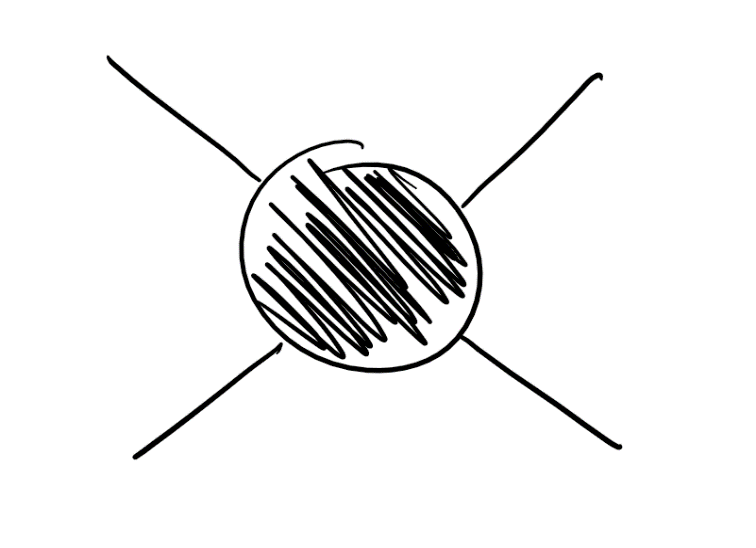 DM
DM
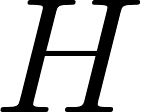 nucleus
nucleus
Z exchange excluded long ago
Higgs exchange → similar fate?
4
Theory implications
Null results in all direct detection experiments have repelled canonical models to special corner of their parameter space. 	→ the WIMP needs a miracle now!

eg. Higgs portal
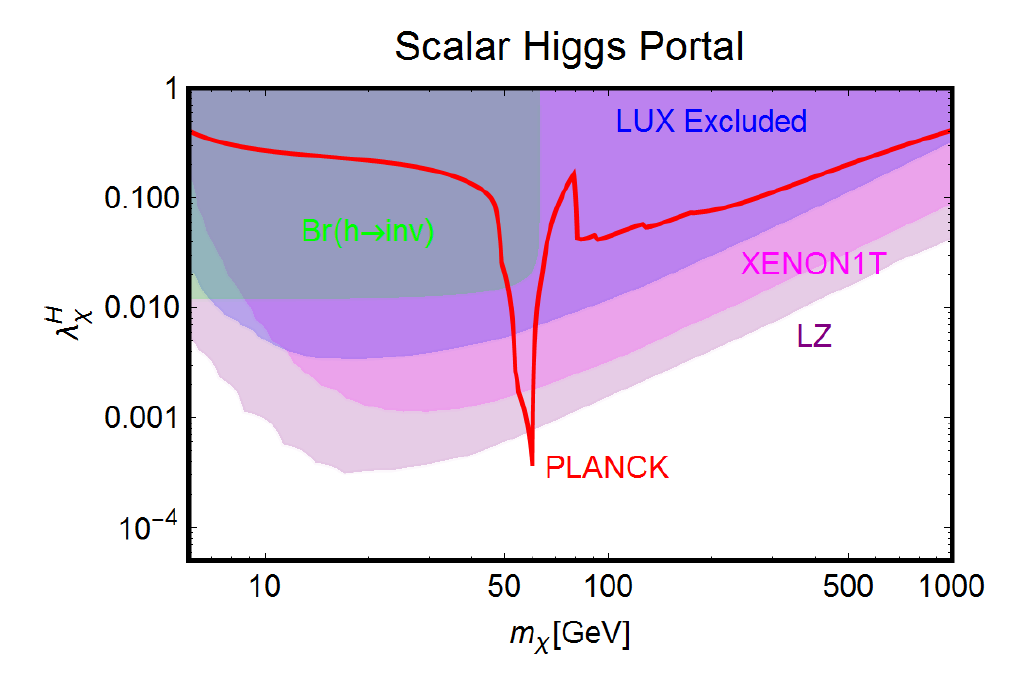 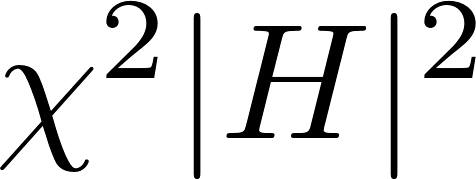 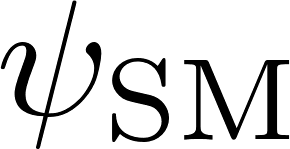 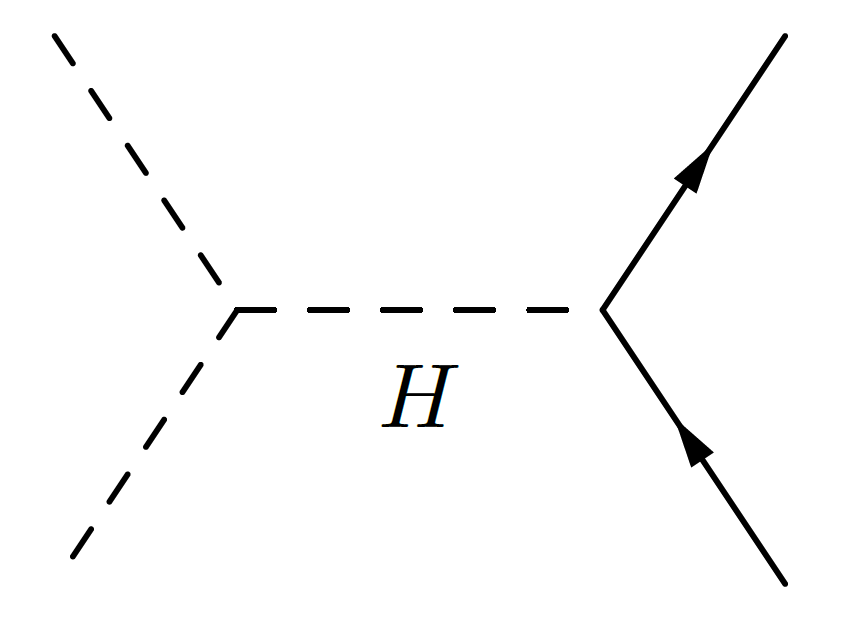 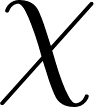 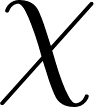 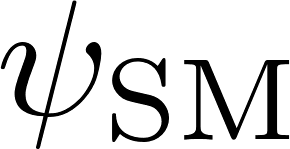 Cross sections for thermal freeze-out are excluded everywhere but near the  resonance region
Arcadi et al. 
1703.07364 [hep-ph]
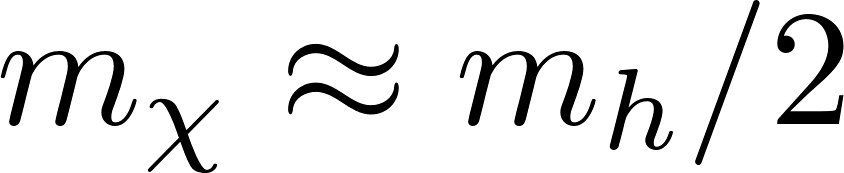 5
DM Theory at the crossroad
Most HEP models should have led to detection of DM by now. 
The standard lore is under siege → time to learn a lesson?

Radical alternatives are being pursued where eg.

DM is not a particle, instead classical fields: fuzzy DM, (rel)axion…

DM only gravitates: produced through         -suppressed operators around the end of high-scale inflation Garni-Sandora-Sloth 1511.03278 [hep-ph]

DM is made of primordial black holes  Hawking ’74

Should we really change paradigm about DM?
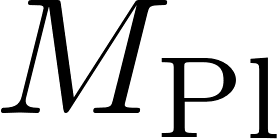 6
Our motivation
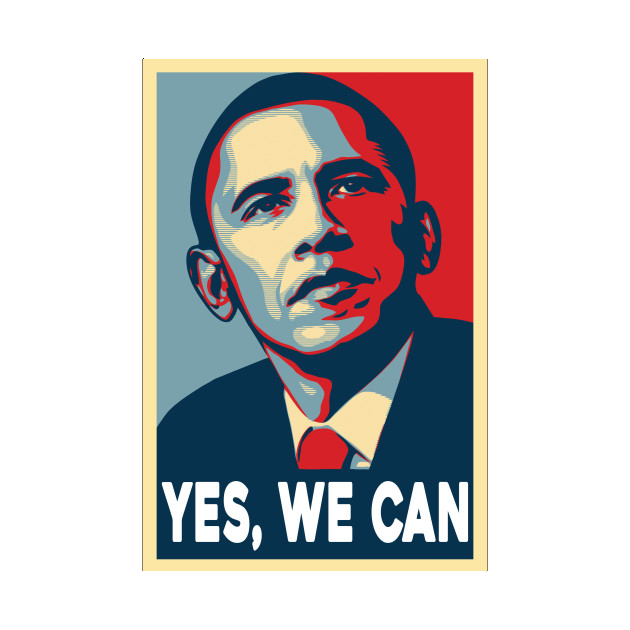 Can we write a particle physics model where DM: 

enjoys non-gravitational couplings to SM
is produced through an IR-dominated mechanism
passes all constraints from cosmology and astrophysics
is not accessible at any detection experiments
preferably without invoking unnatural values 			 of parameters or ad-hoc symmetries?
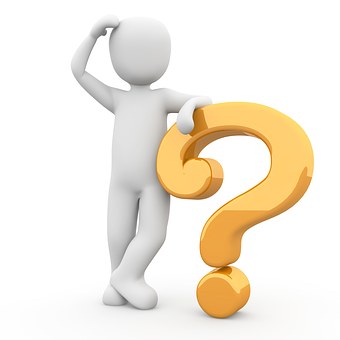 and it’s strickingly simple..
7
Outline
Vector Dark Matter, a simple model
Freeze-in through decay
Constraints and (no?) signatures
8
Vector Dark Matter
as a simple model of stealth DM
9
Our model
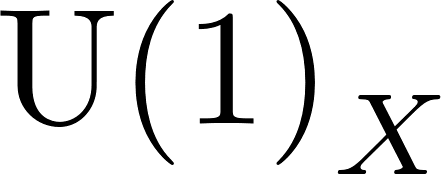 Take a dark sector to simply be a Higgsed	         charge sequestered from the SM fields:
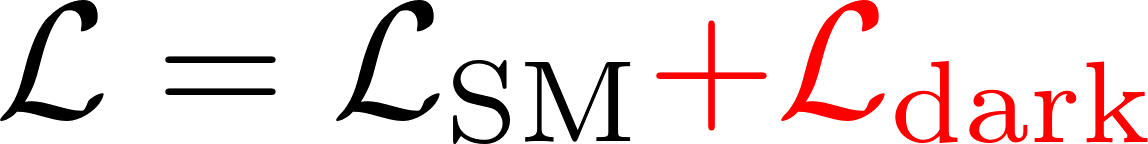 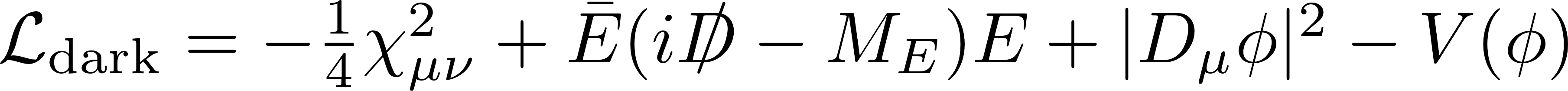 U(1) gauge field 	  =   Dark Matter candidate
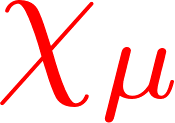 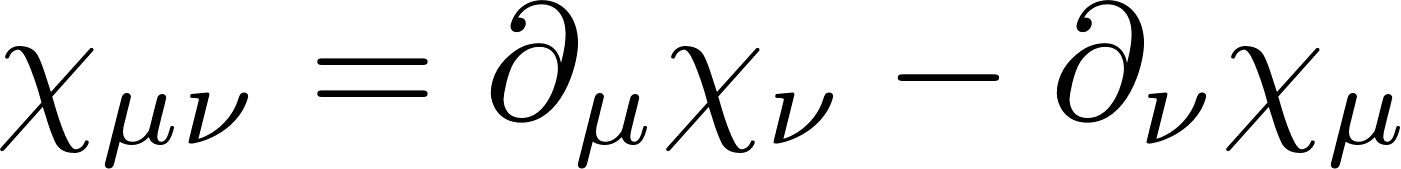 10
Our model
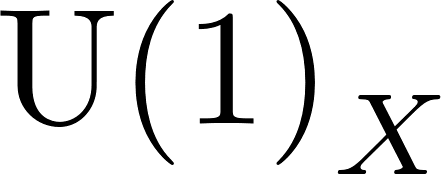 Take a dark sector to simply be a Higgsed	         charge sequestered from the SM fields:
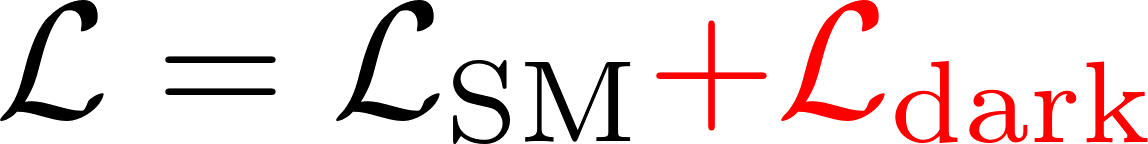 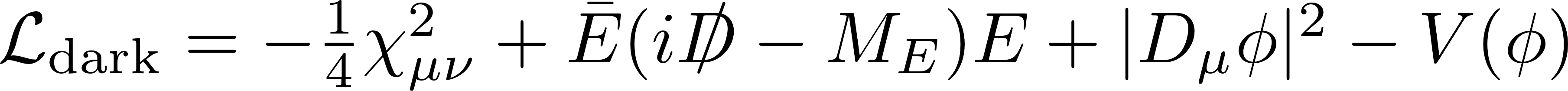 Vector-like fermion 		 
	with
is anomaly-free
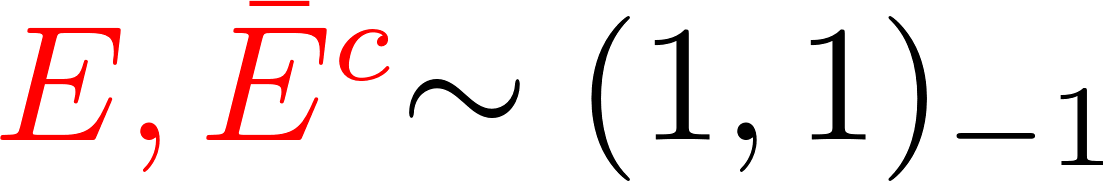 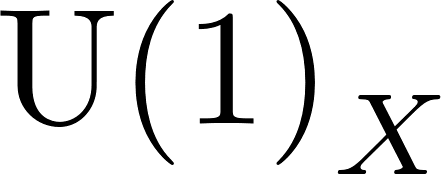 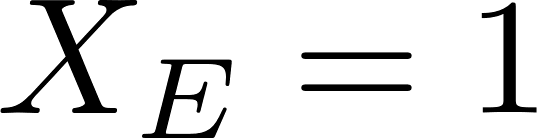 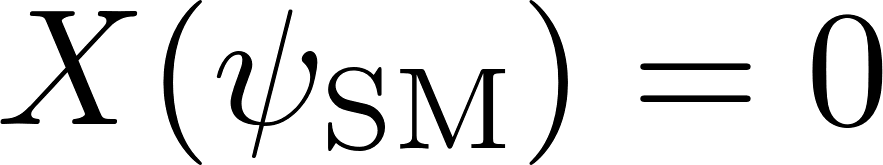 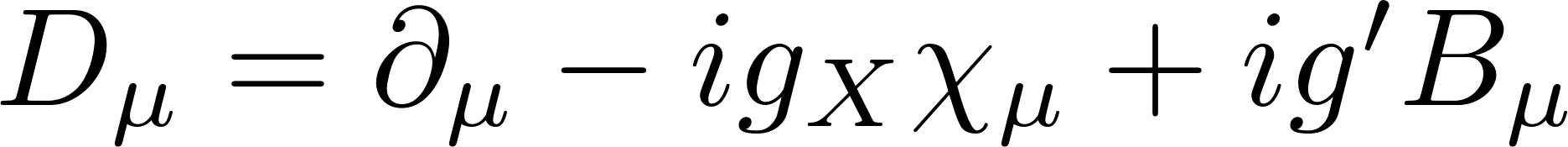 11
Our model
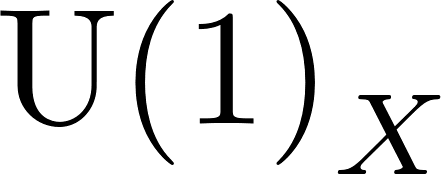 Take a dark sector to simply be a Higgsed	         charge sequestered from the SM fields:
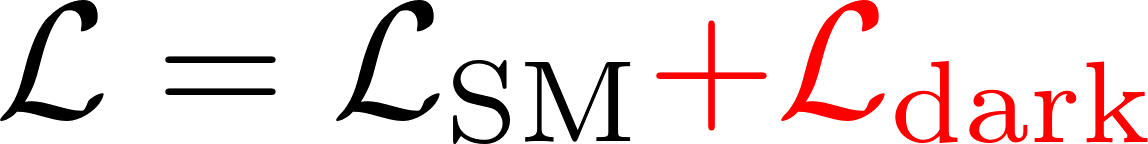 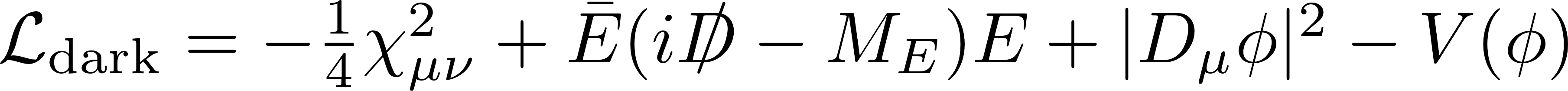 Scalar singlet
   with
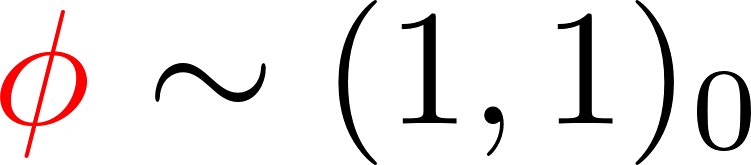 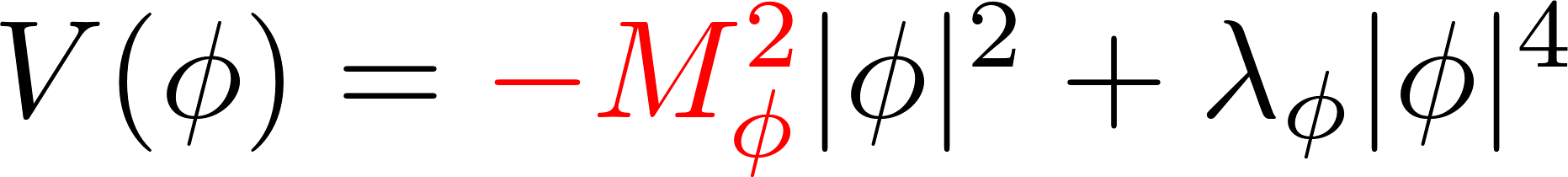 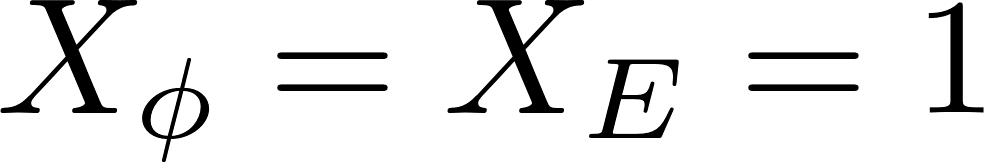 spontaneously breaks
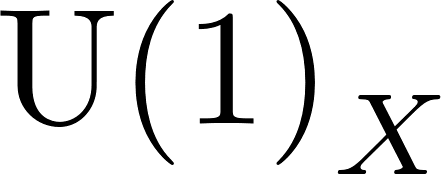 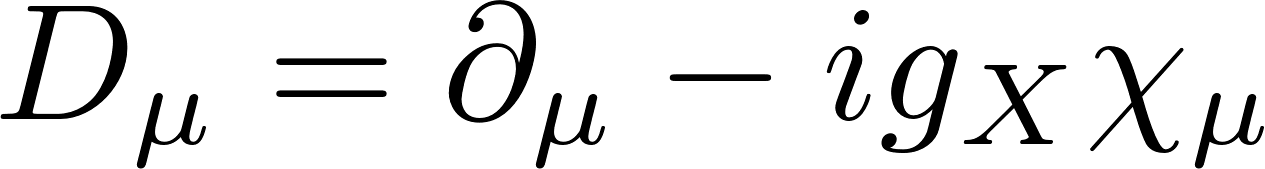 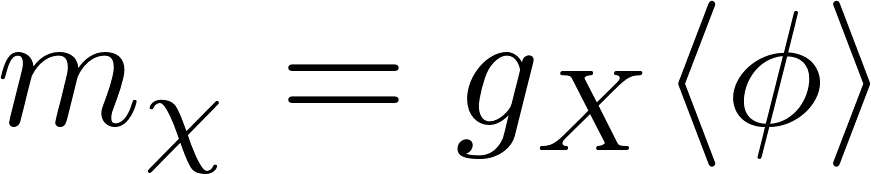 12
Our model
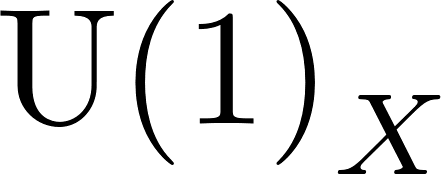 Take a dark sector to simply be a Higgsed	         charge sequestered from the SM fields:
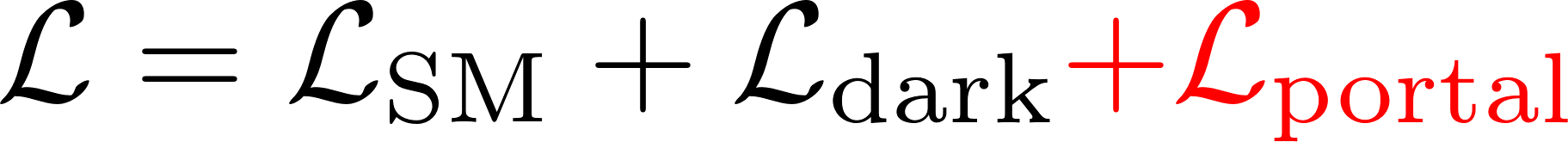 Talking to us through renormalizable portals:
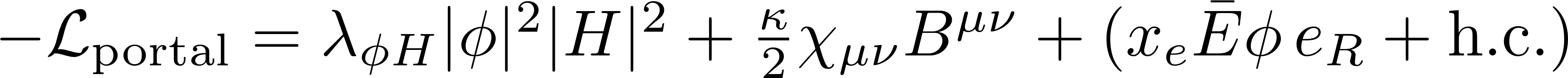 Higgs portal
take   		  in the UV
IR contribution (	  loop) 
is strongly suppressed:
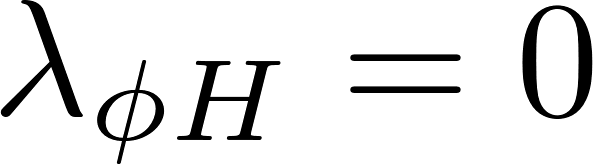 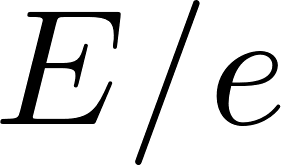 leads to	 -mixing with Higgs,
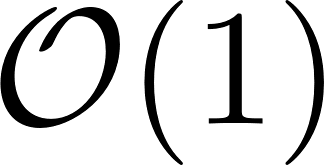 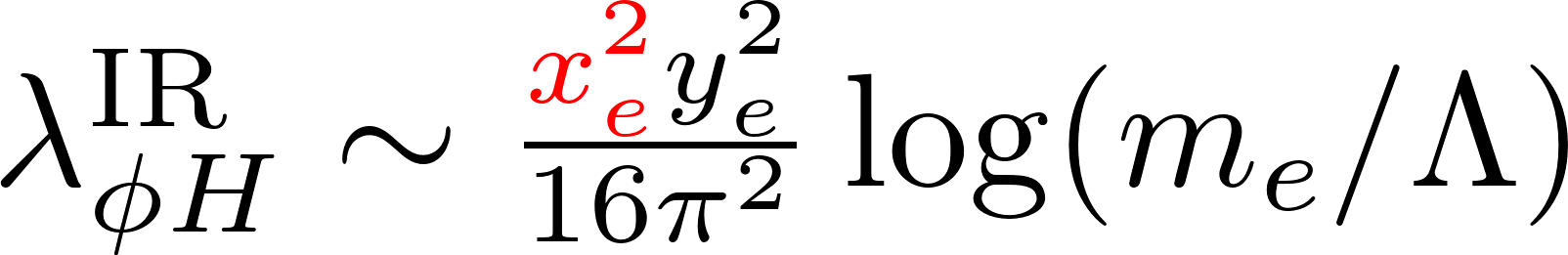 ~negligible
13
Our model
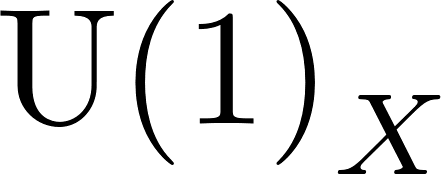 Take a dark sector to simply be a Higgsed	         charge sequestered from the SM fields:
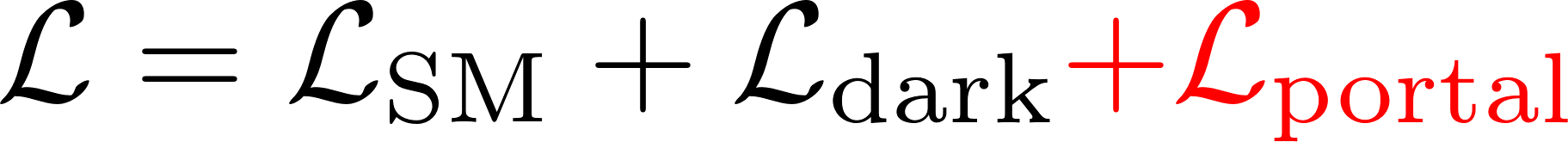 Talking to us through renormalizable portals:
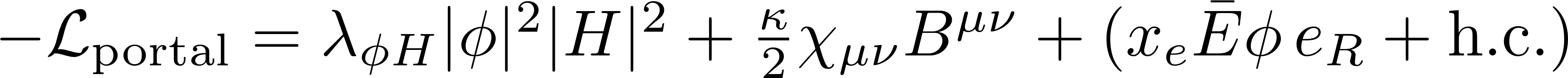 Hypercharge portal
       = kinetic mixing
14
Kinetic mixing
Strongly constrained (eg. star cooling)
Take            in the UV
IR contribution from the      loop:


Assuming 			 kinetic mixing is small enough provided:
Redondo-Postma
0811.0326 [hep-ph]
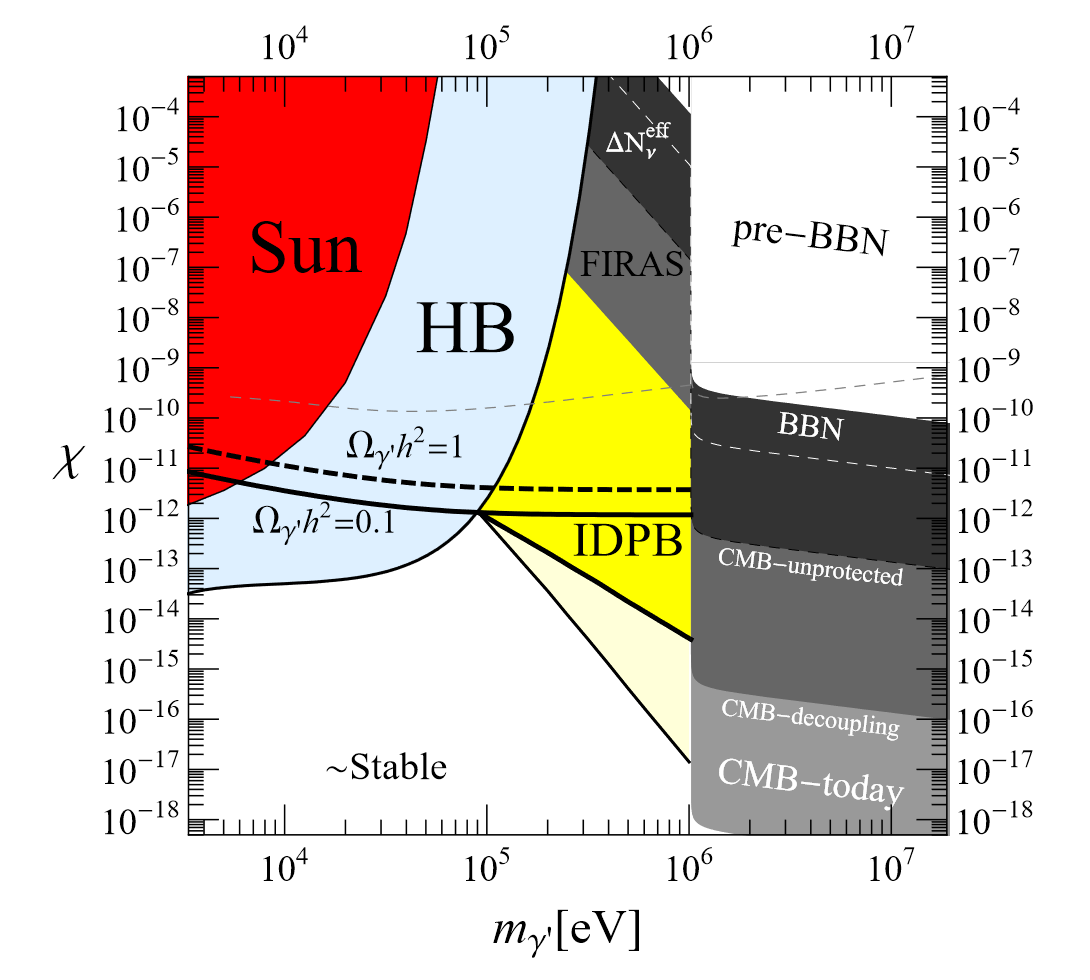 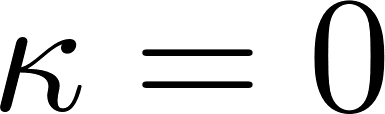 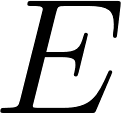 Holdom ‘86
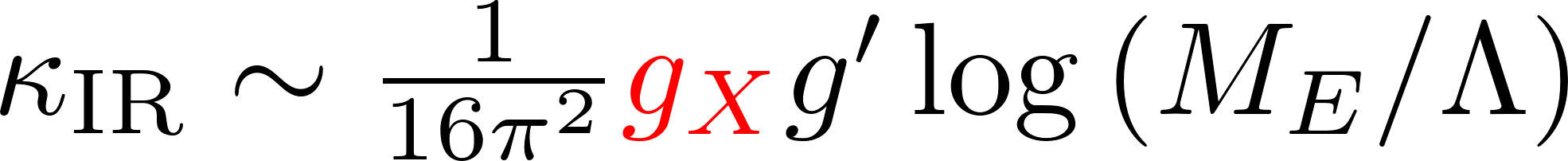 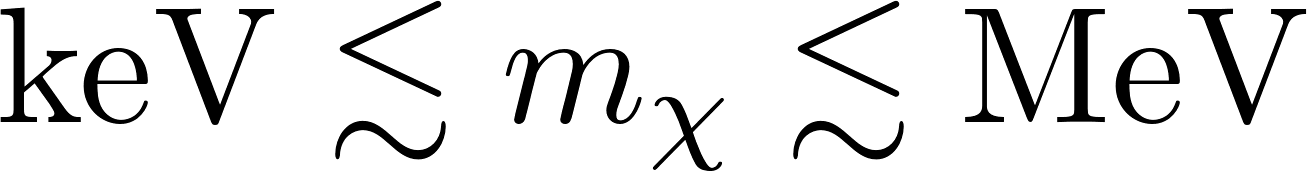 (	   )
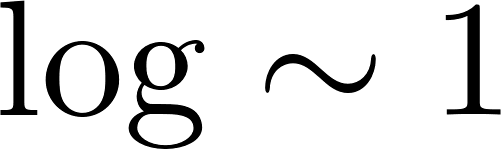 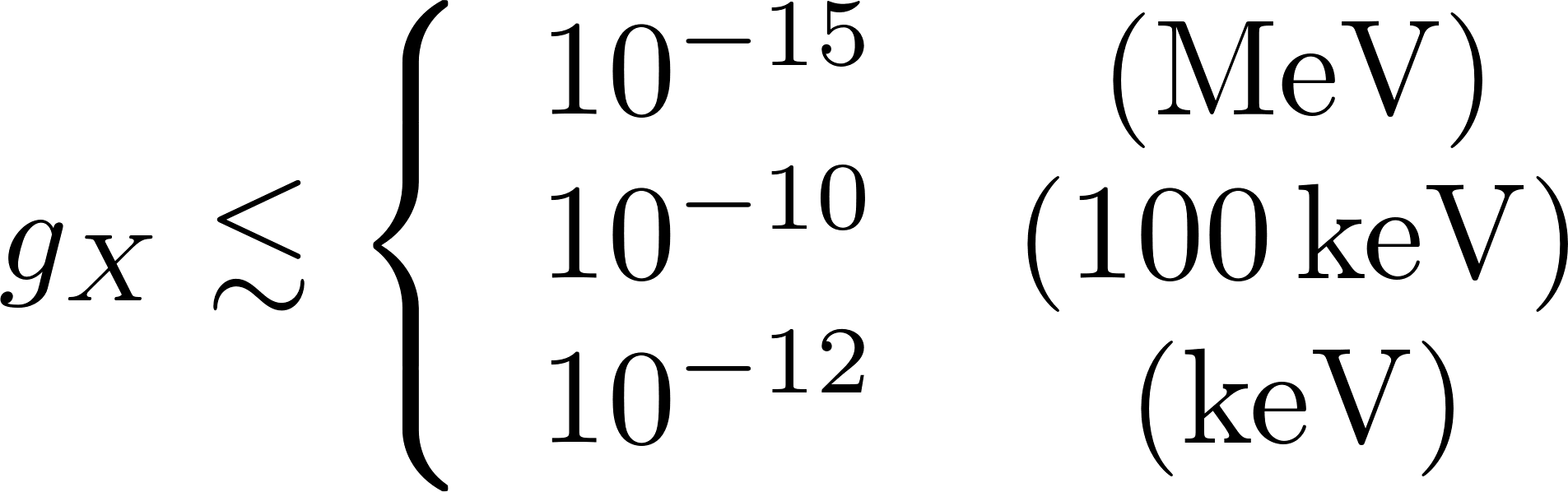 envisaged
DM mass range
15
Our model
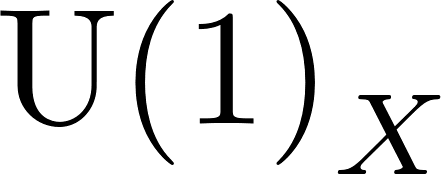 Take a dark sector to simply be a Higgsed	         charge sequestered from the SM fields:
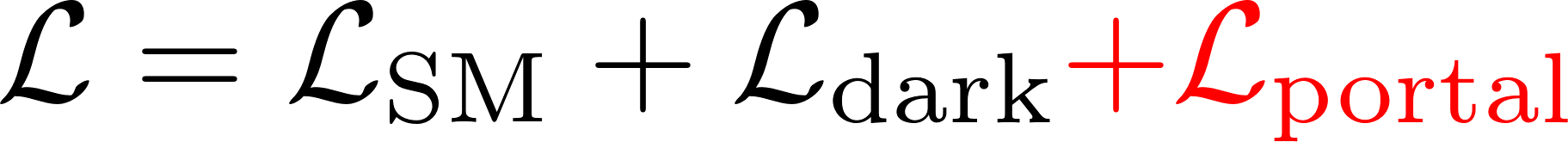 Talking to us through renormalizable portals:
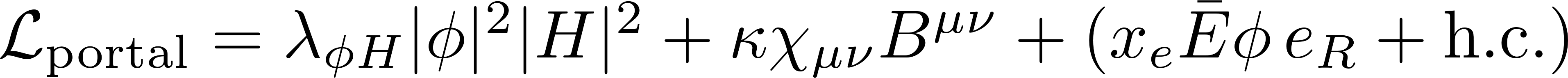 RH lepton portal
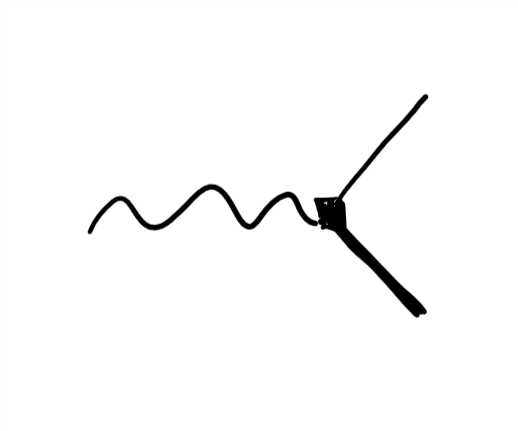 mass mixing:
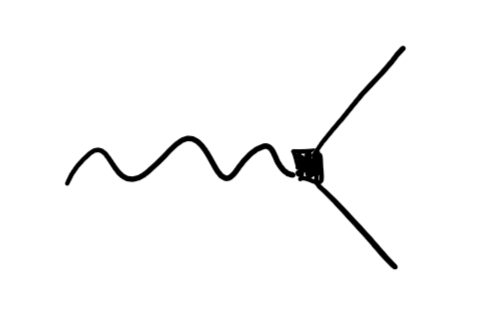 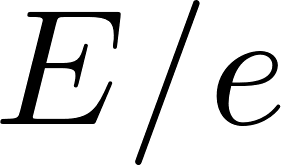 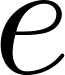 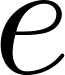 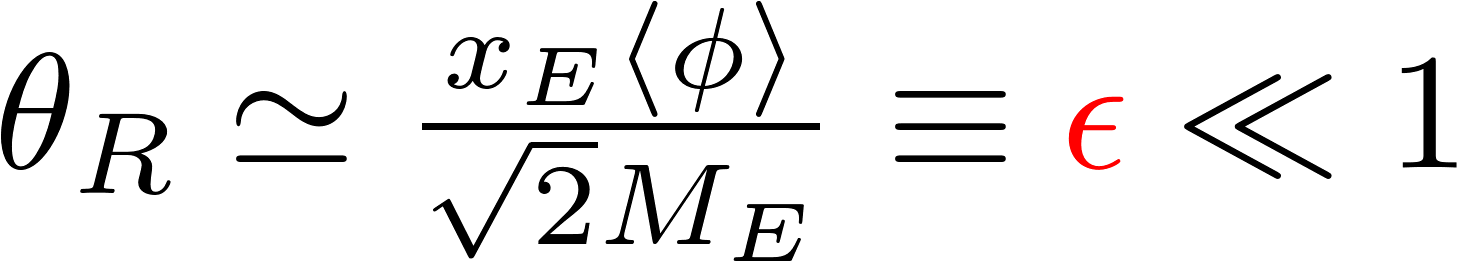 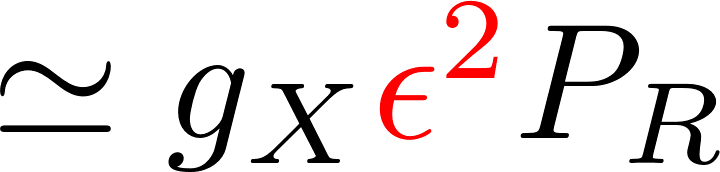 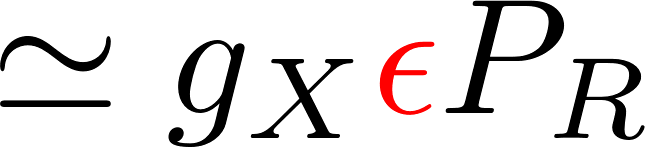 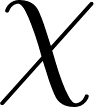 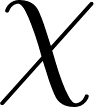 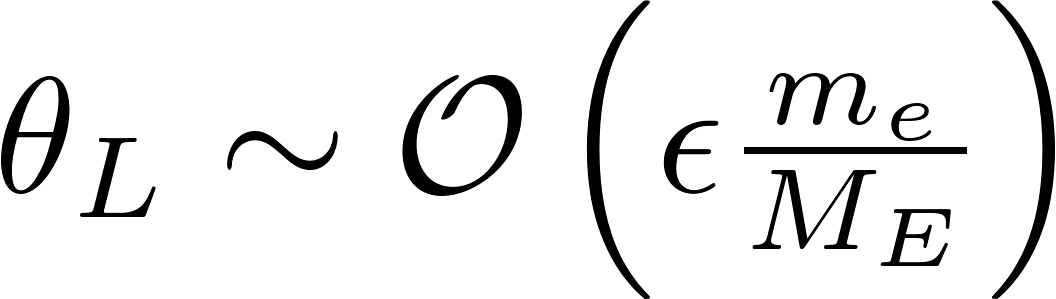 parametrically separated!
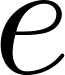 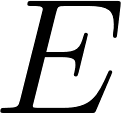 16
DM required traits
Sufficiently long-lived to avoid strong CMB anisotropies:

	if all of DM decays to
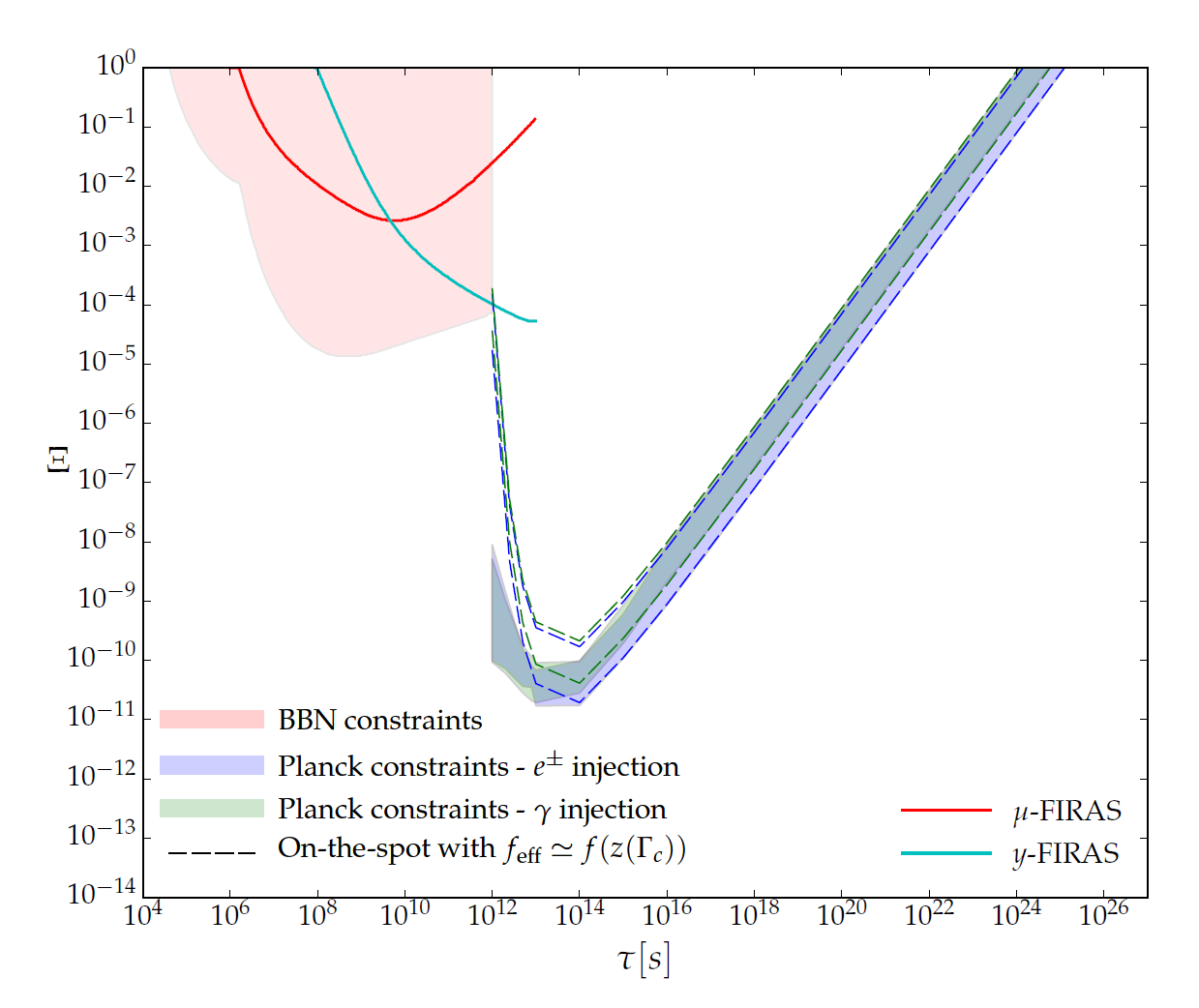 age of Universe
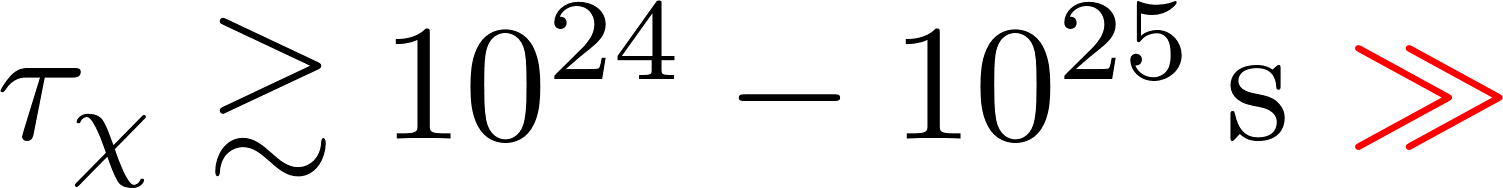 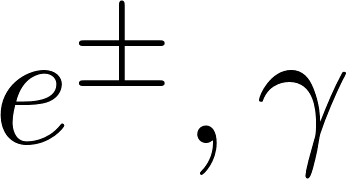 age of Universe
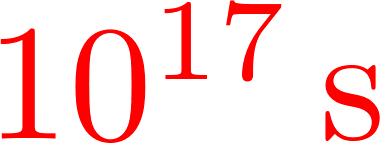 Poulin-Lesgourgues-Serpico
1610.1005 [astro-ph]
17
DM required traits
Sufficiently long-lived to avoid strong CMB anisotropies:

	if all of DM decays to  

Correct relic density preferably 				        via an IR-dominated mechanism
age of Universe
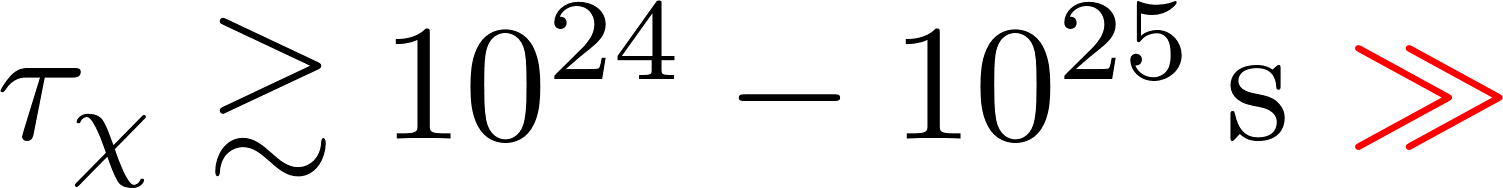 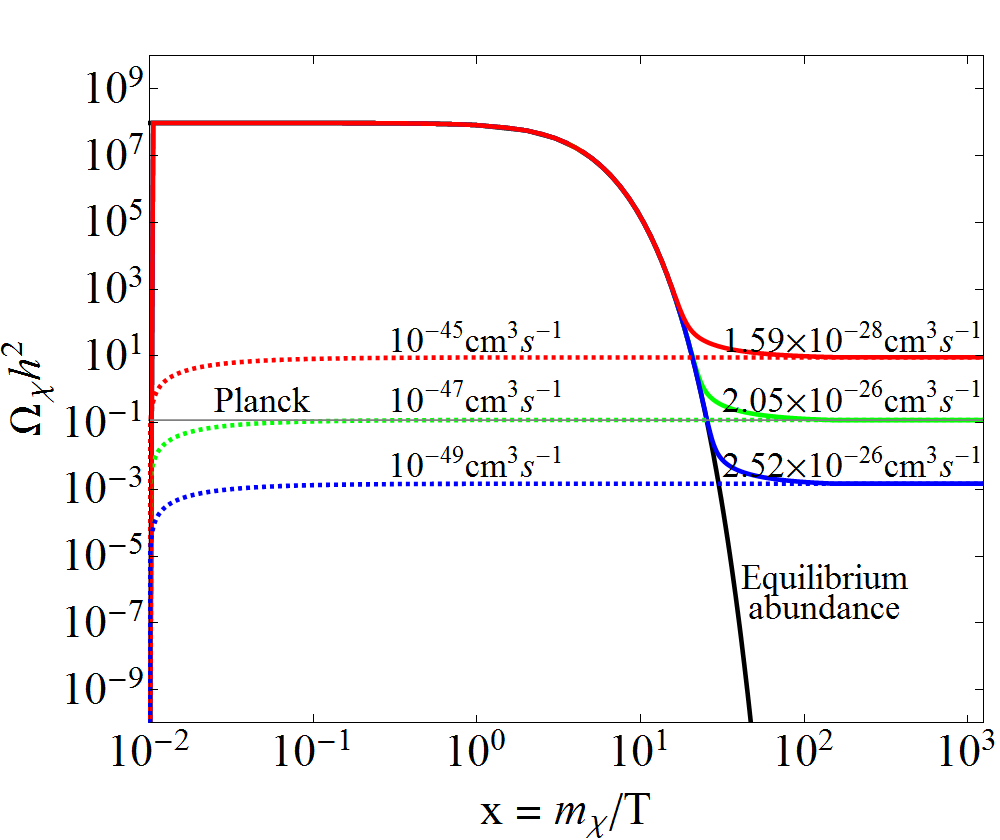 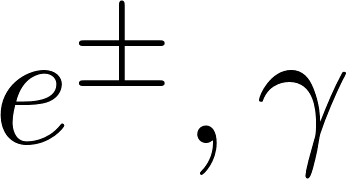 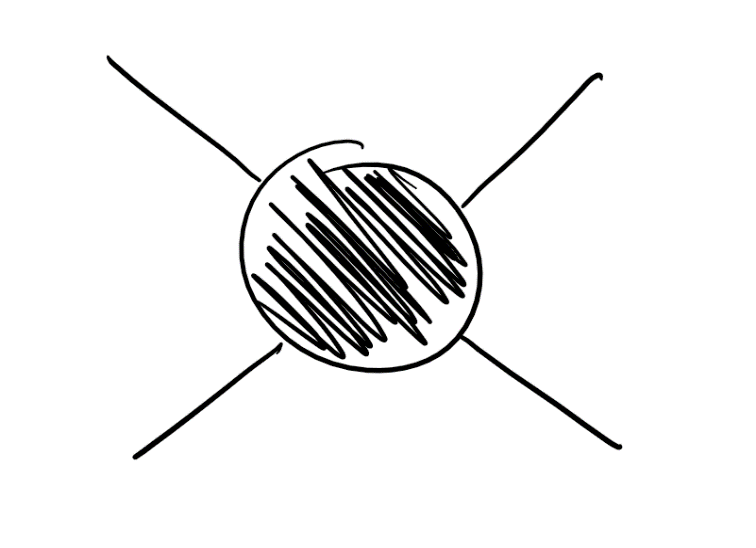 freeze-out
SM
DM
eg.
DM
SM
freeze-in
18
VDM lifetime
Consider		        to forbid	   channel at tree-level



Only decays into 	    at one-loop:
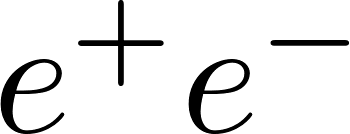 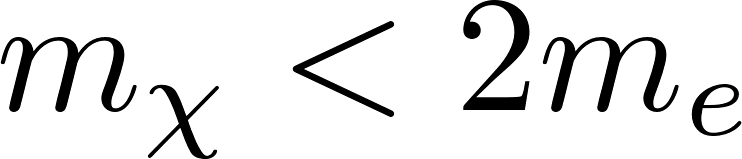 weakest bound from kinetic mixing
	            for
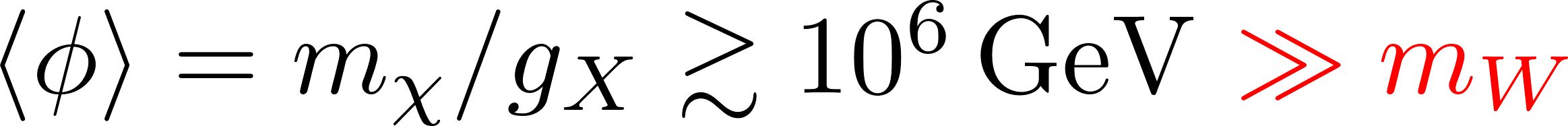 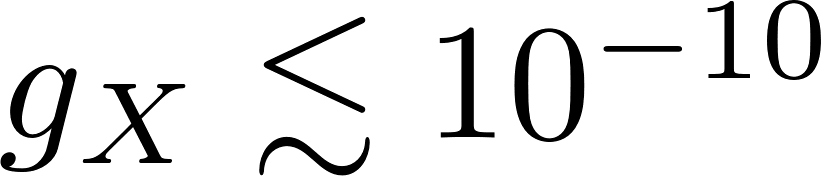 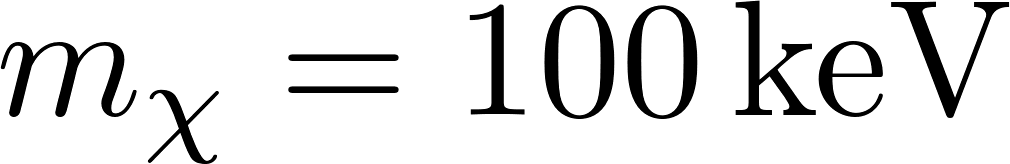 scalar vev could be close to cutoff
no extra hierarchy problem
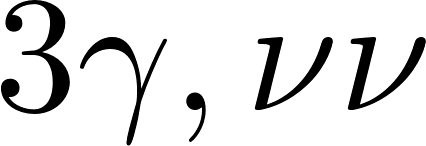 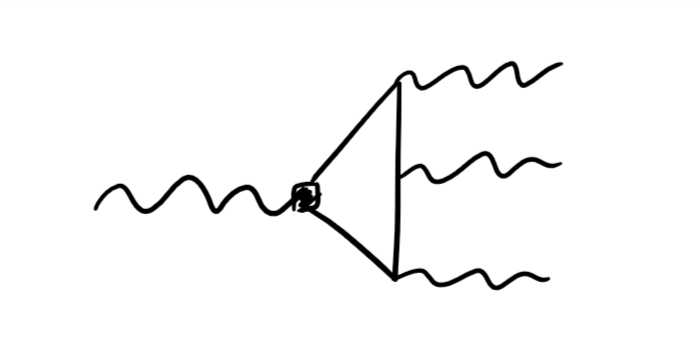 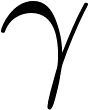 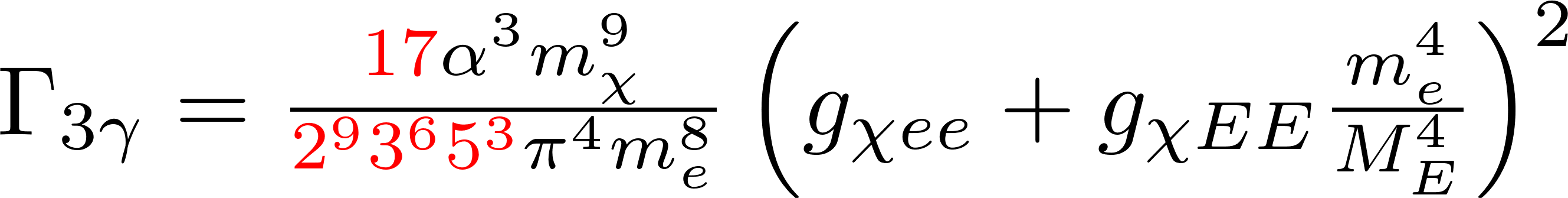 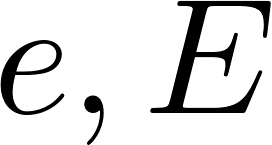 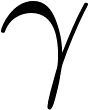 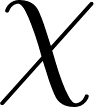 suppressed by 3body, dim-8
+ accidental factors
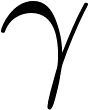 Pospelov-Ritz-Voloshin
0807.3279 [hep-ph]
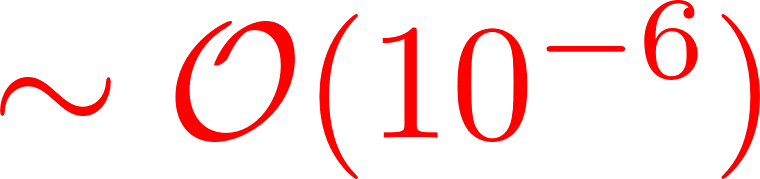 19
VDM lifetime
Consider		        to forbid	   channel at tree-level



Only decays into 	    at one-loop:
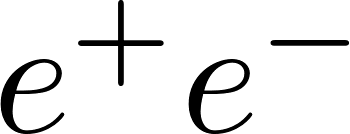 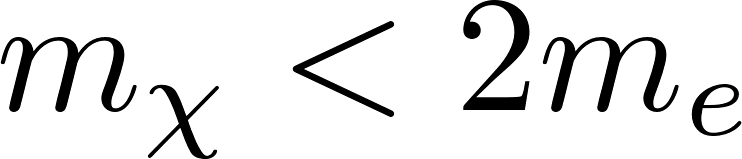 weakest bound from kinetic mixing
	            for
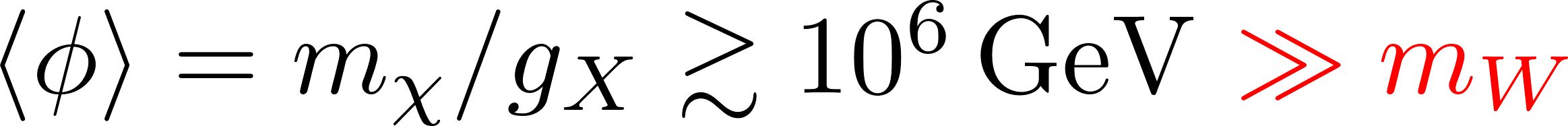 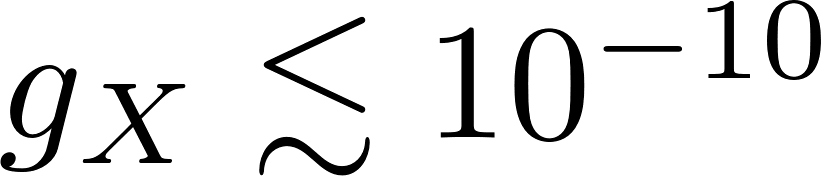 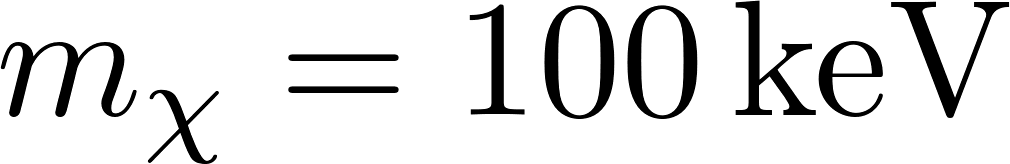 scalar vev could be close to cutoff
no extra hierarchy problem
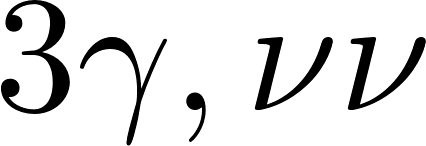 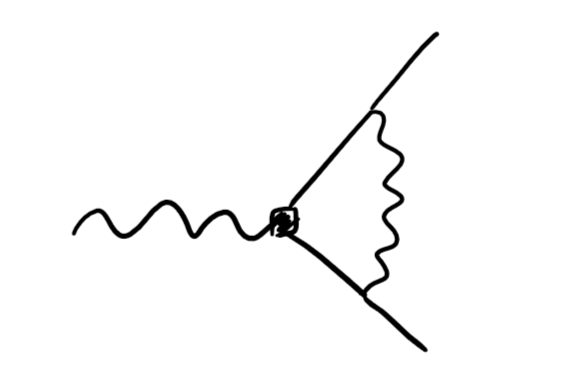 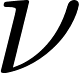 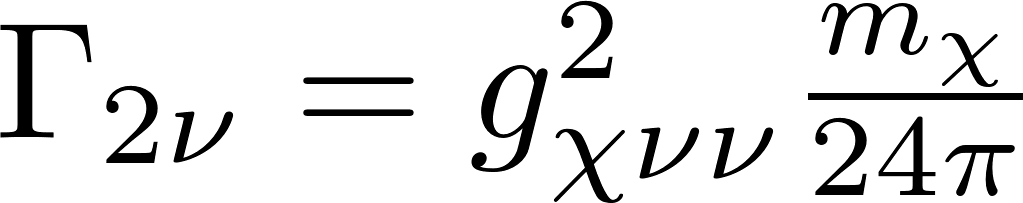 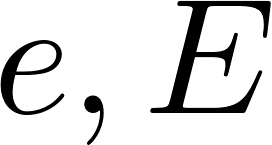 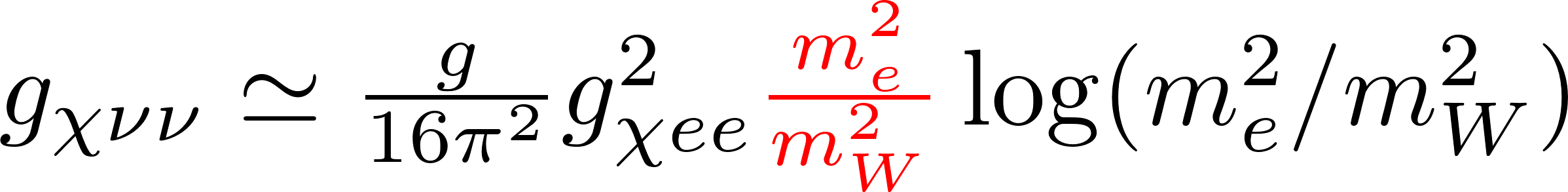 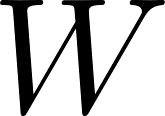 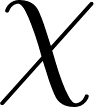 suppressed by loop + electron/     mass ratio
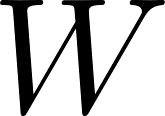 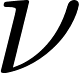 20
VDM lifetime
Thanks to small gauge coupling and lepton mixing parameter, DM is extremely long-lived
benchmark:
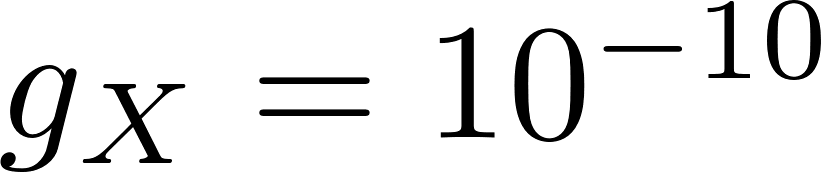 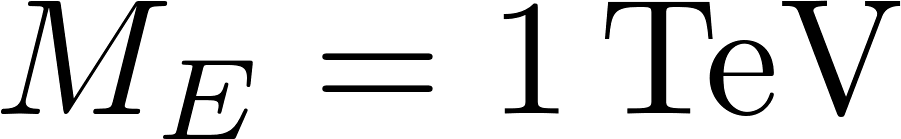 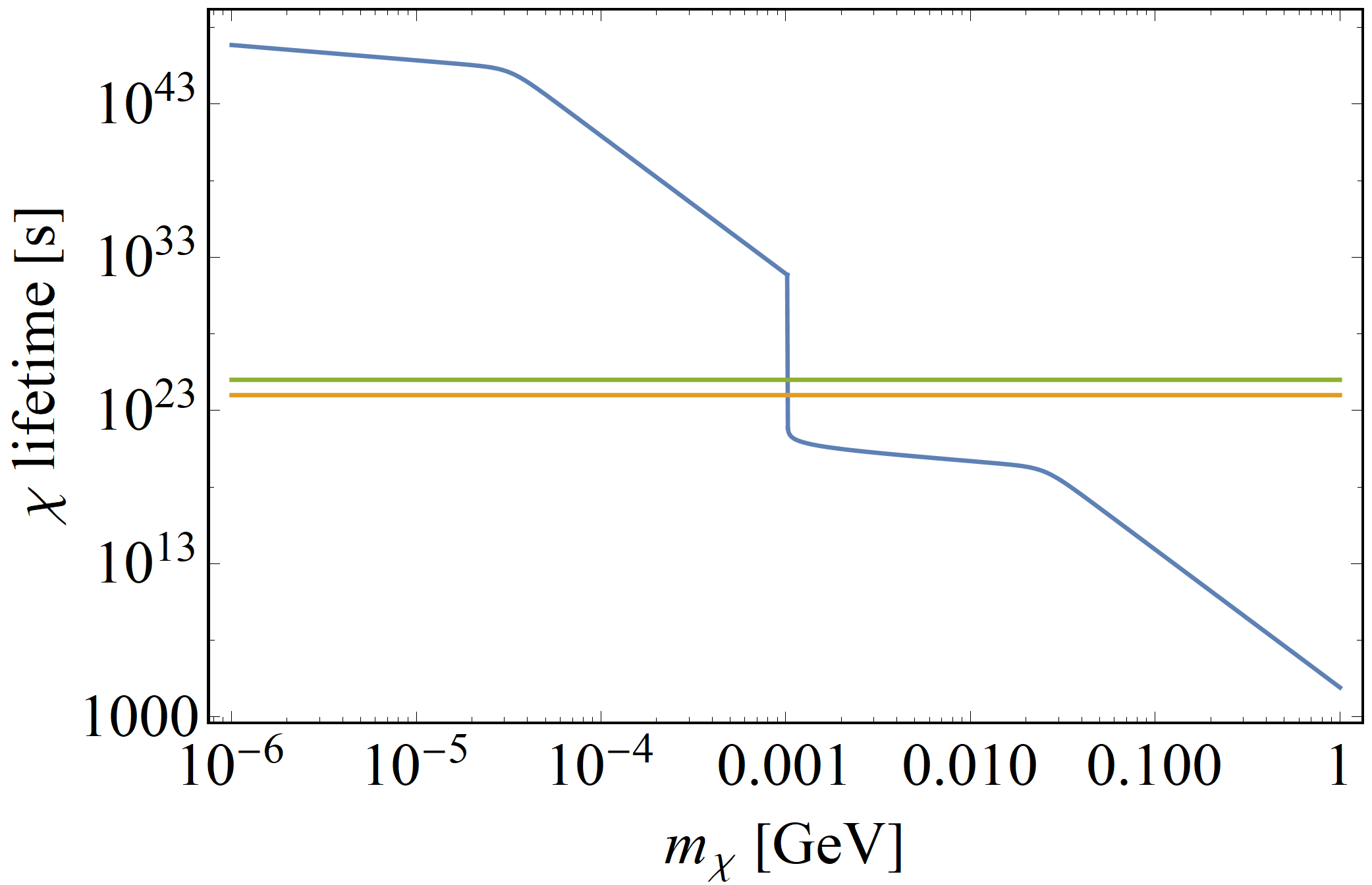 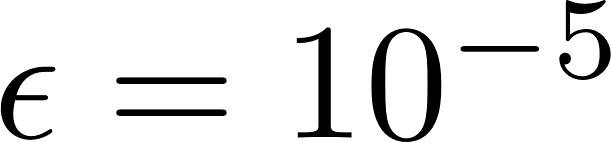 CMB anisotropies
21
VDM freeze-in
from dark lepton in-equilibrium decay
22
VDM production
Assume negligible dark abundances right after reheating:

    instantly reaches chemical equilibrium with SM  thanks to hypercharge:

While	       ,     decays in eq.						 thus slowly building up DM
When 	        ,    density drops					    decay quickly goes sub-Hubble
	→ DM freezes in
at
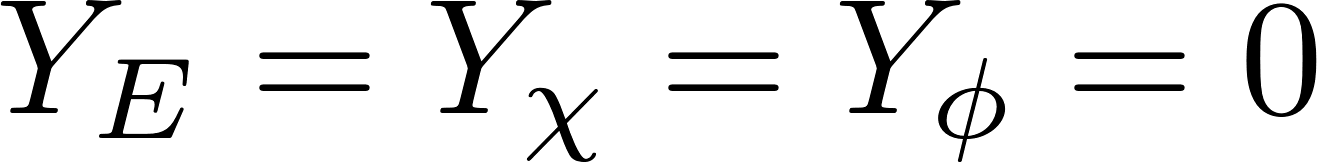 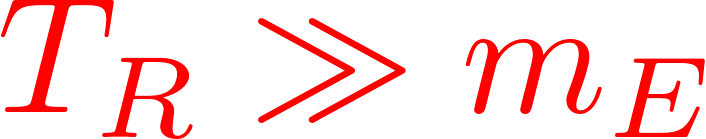 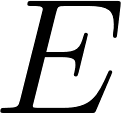 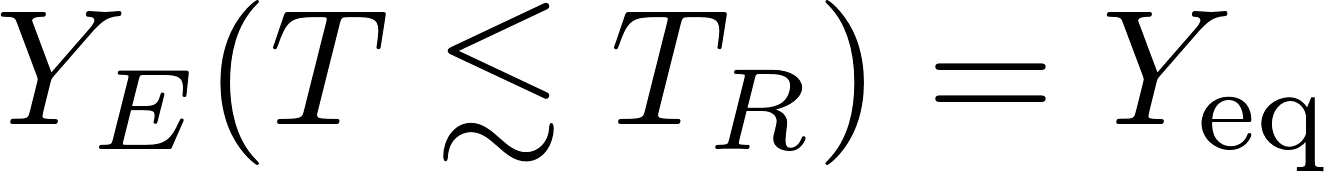 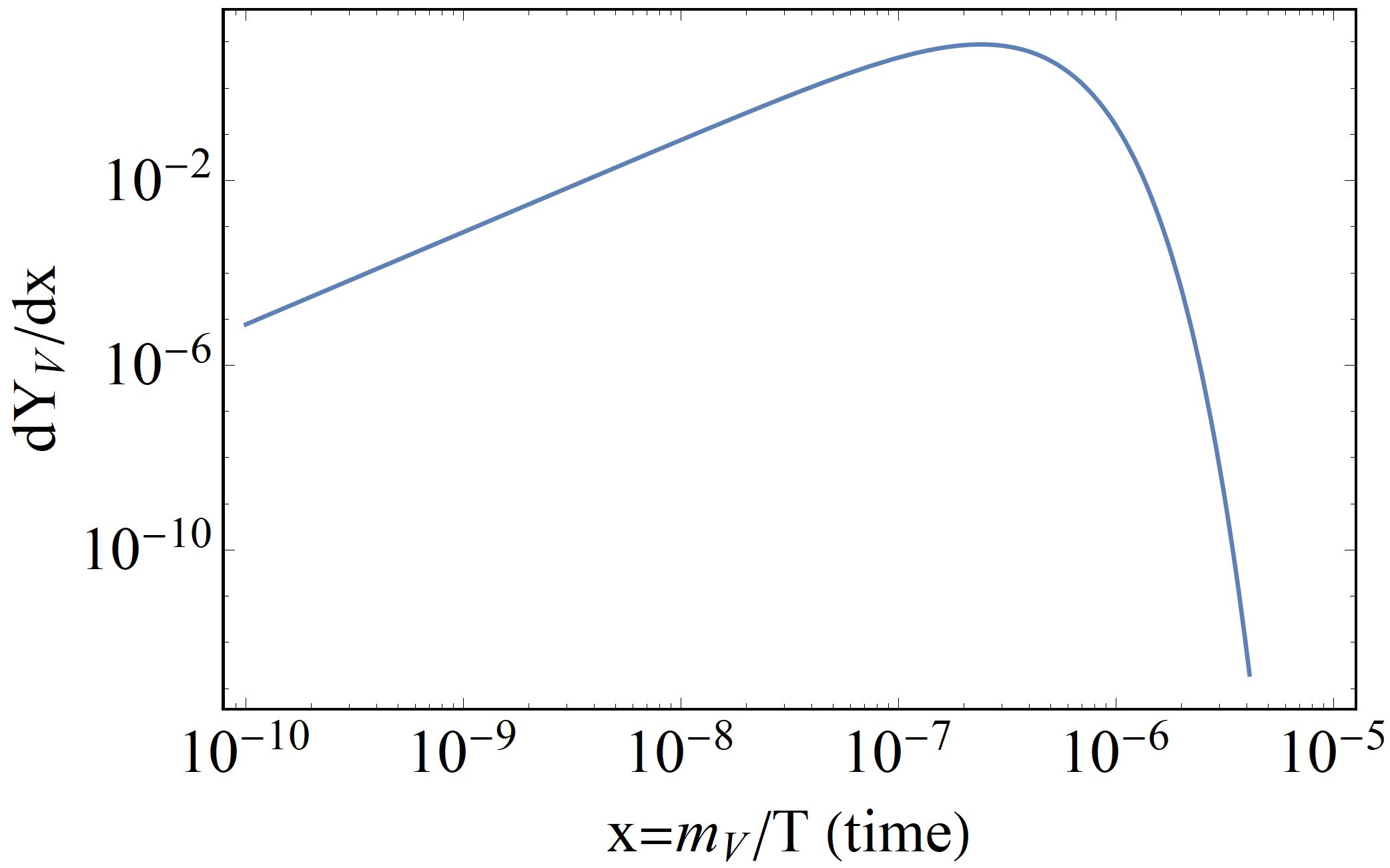 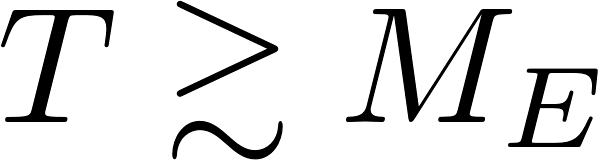 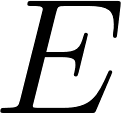 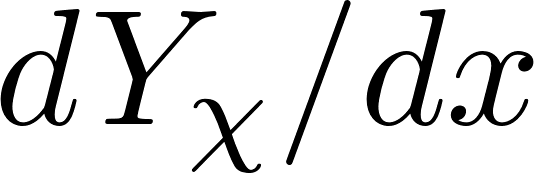 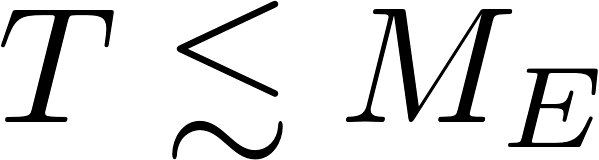 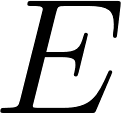 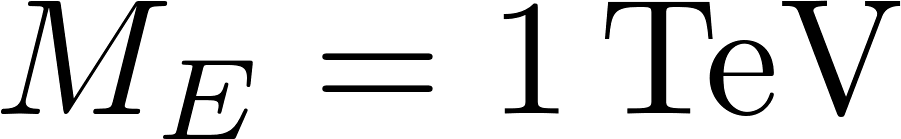 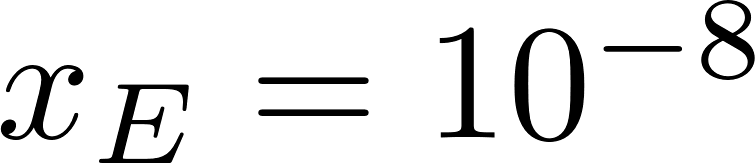 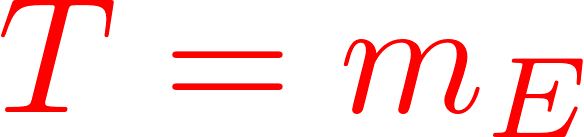 23
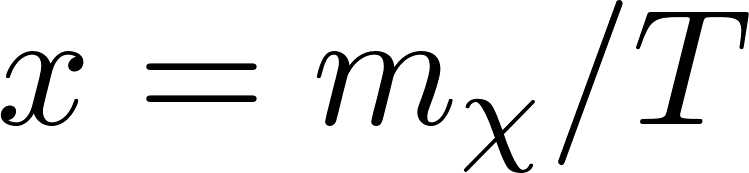 VDM production
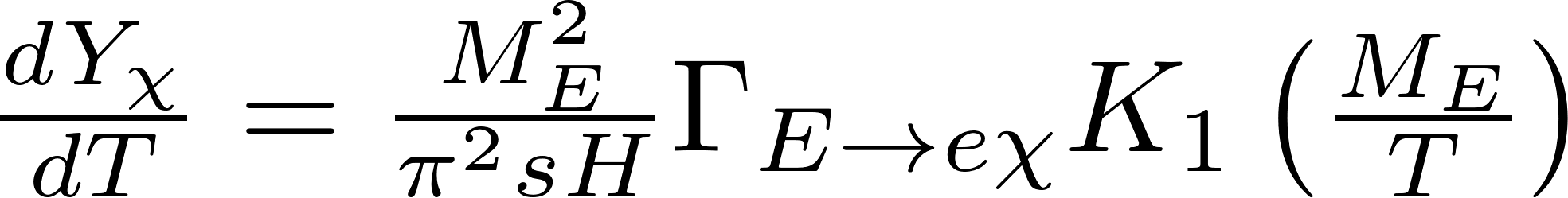 Boltzmann eq. controled by      decay width:




Hence:
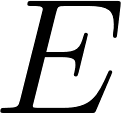 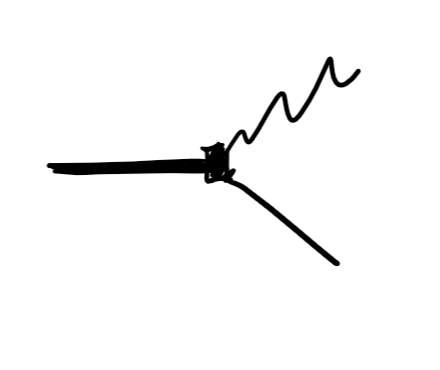 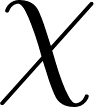 enhancement from
longitudinal polarization
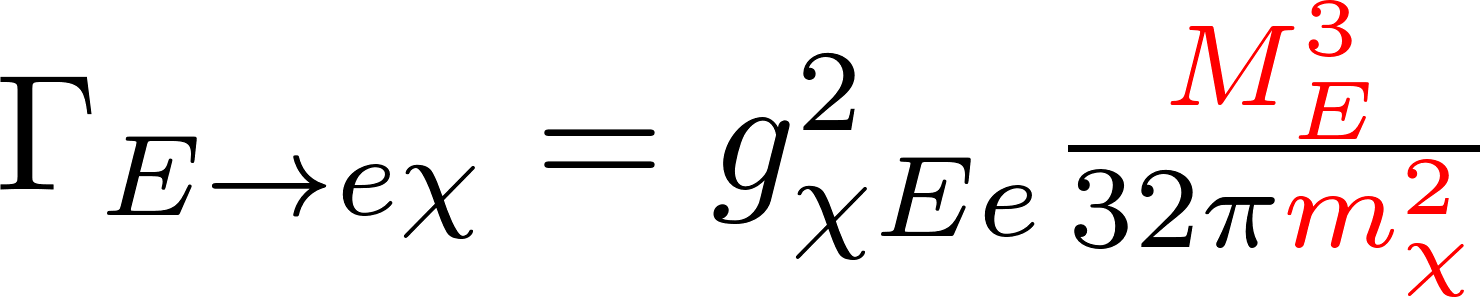 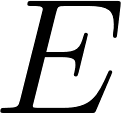 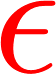 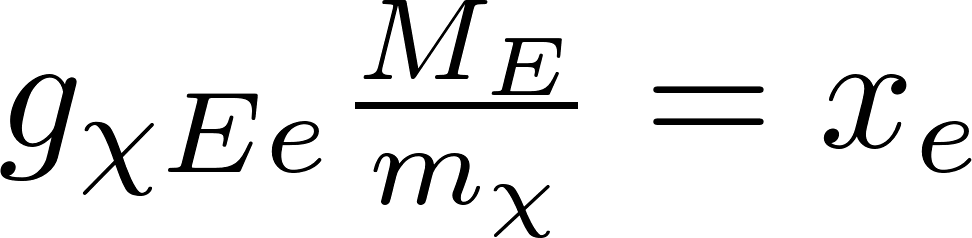 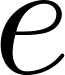 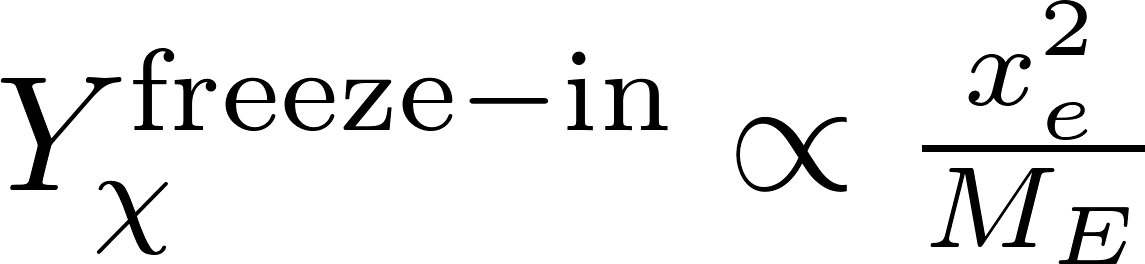 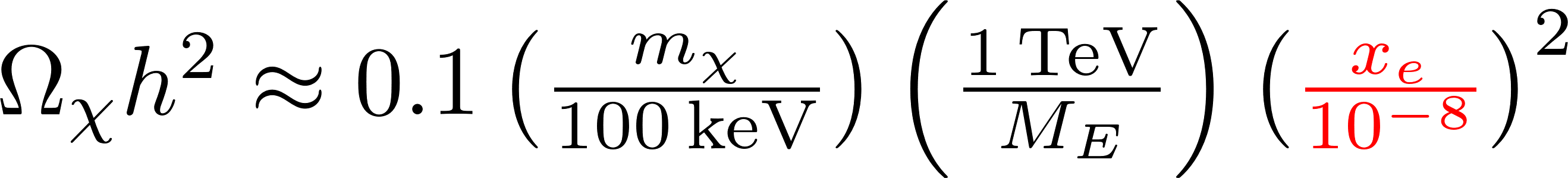 small Yukawa corresponding to lepton mixing angle of
which strongly suppresses visible couplings of DM
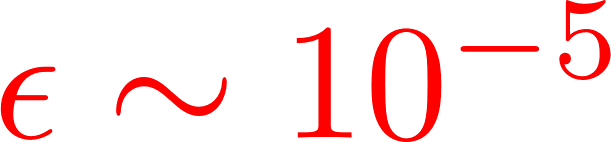 24
Testing VDM
25
Constraints
preliminary
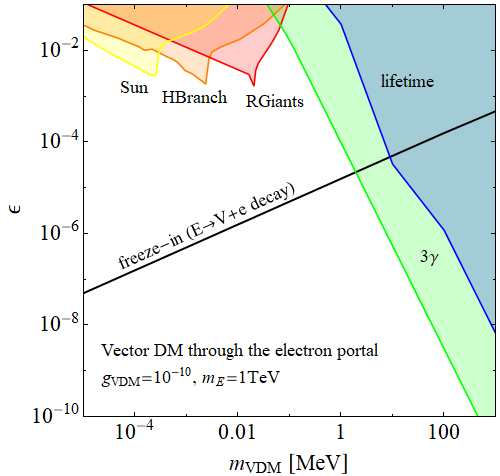 too efficient 
cooling of stars
overly large
CMB anisotropies
too much diffuse γ-ray
background
free
streaming
   ??
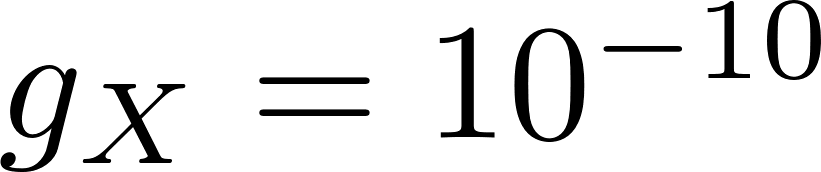 too long free-streaming
during structure formation
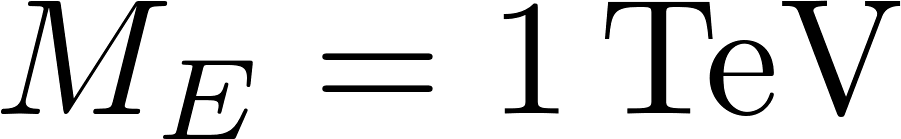 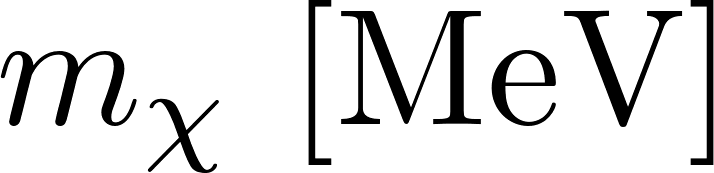 26
Direct detection prospect?
DM/electron scattering in atoms:
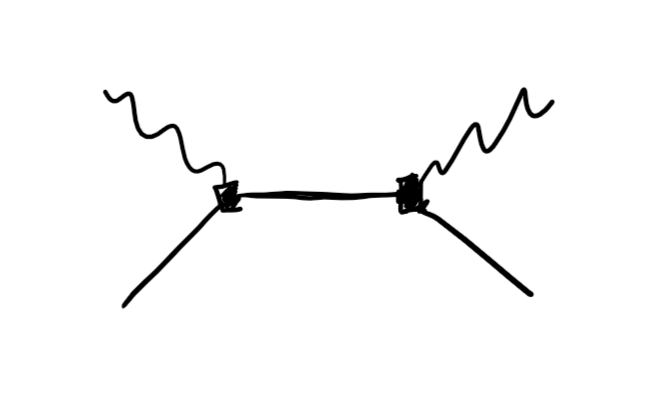 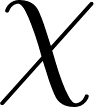 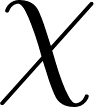 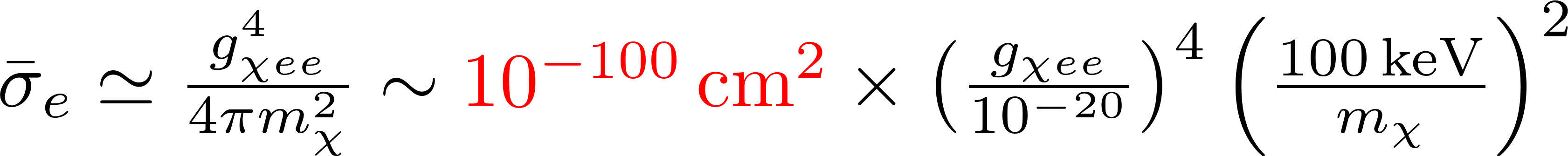 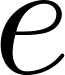 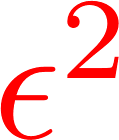 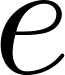 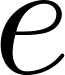 Hopelessly small
27
Direct detection prospect?
DM/electron scattering in atoms:




DM absorption by atomic electrons:
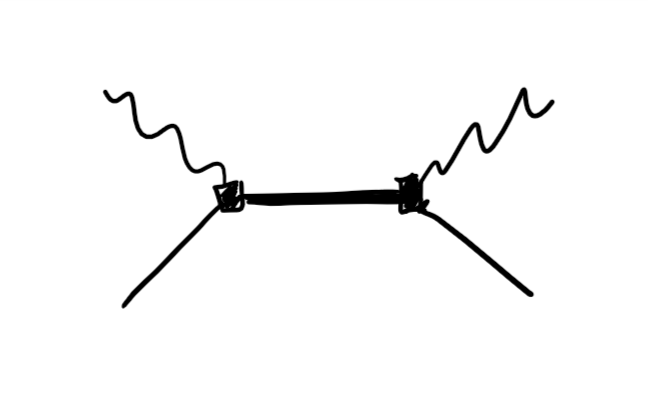 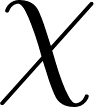 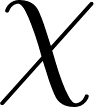 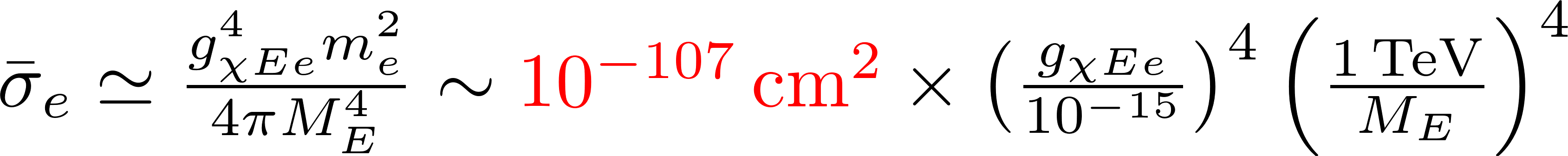 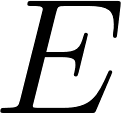 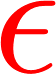 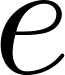 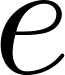 Hopelessly small also
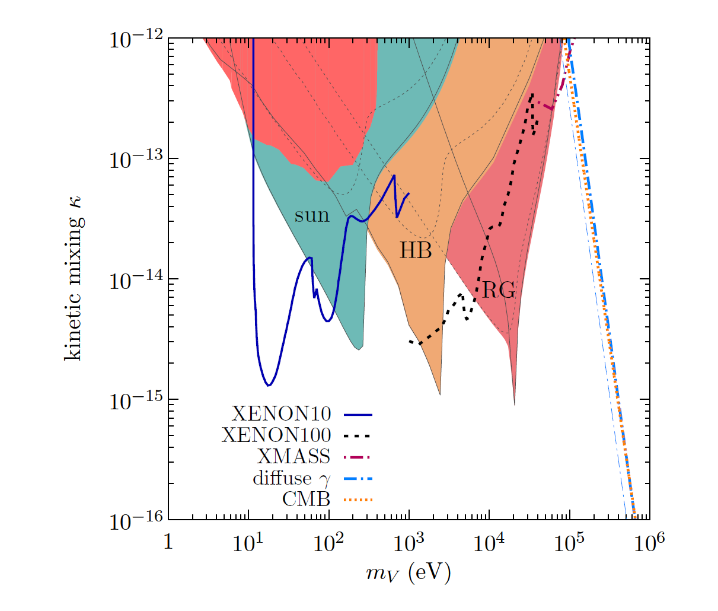 yields ionisation signal when
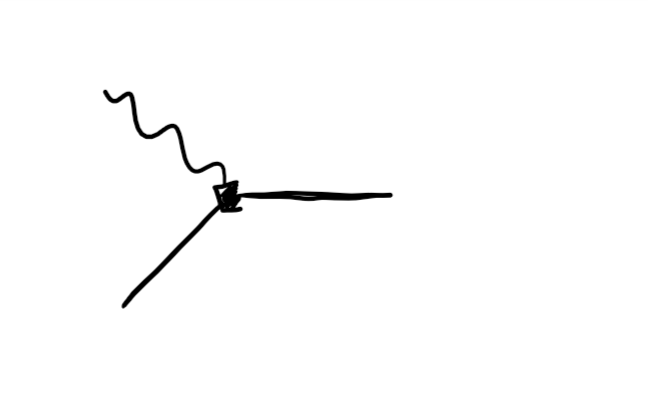 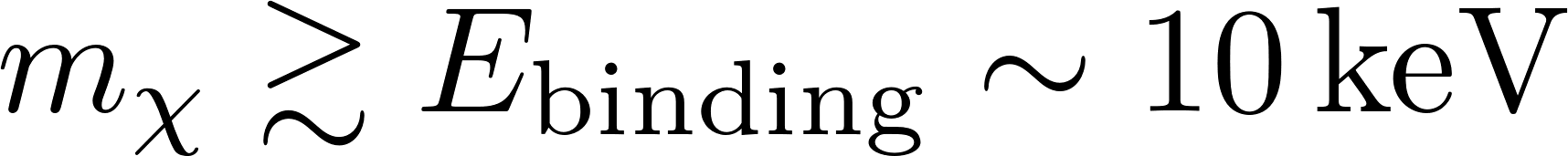 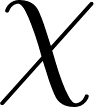 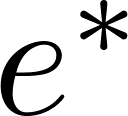 Xenon data put weak bound
An-Pospelov-Pradler-Ritz 
1412.8378 [hep-ph]
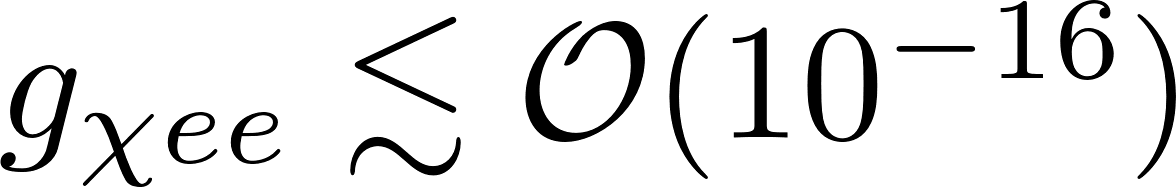 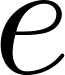 28
Conclusion
29
Concluding remarks
There are natural DM models within the standard lore that are not accessible by known detection experiments

We presented a proof of existence of such models where DM is a sub-MeV decaying vector state produced by freeze-in through decay of a heavy dark lepton

Unless a new experimental probe is found, that tests these models, future null direct detection results would leave theorists in the dark (presummably for a long time) about the nature of the dark matter
30
backup
31
Dark sector phase transition?
Finite temperature corrections to the free-energy (	        ):




However      is so feebly coupled to thermal bath that symmetry restoration requires ultra-high temperatures:
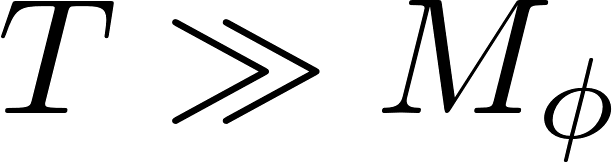 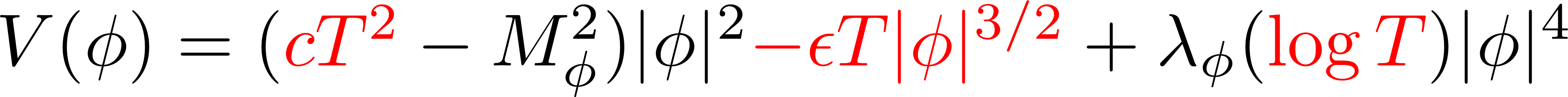 symmetry restored when
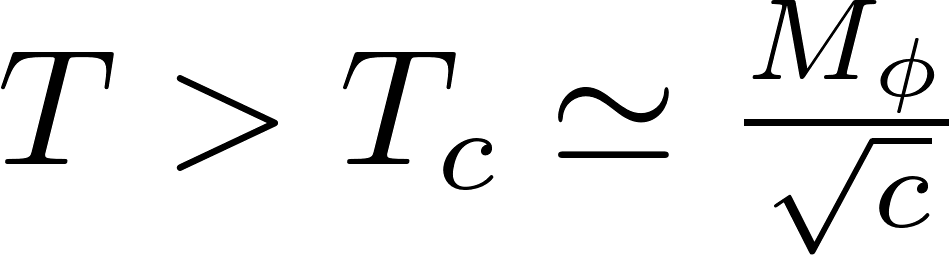 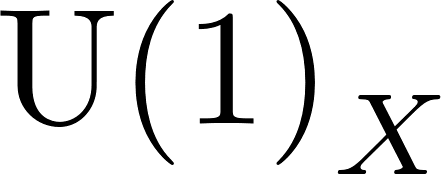 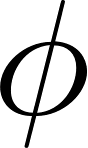 →
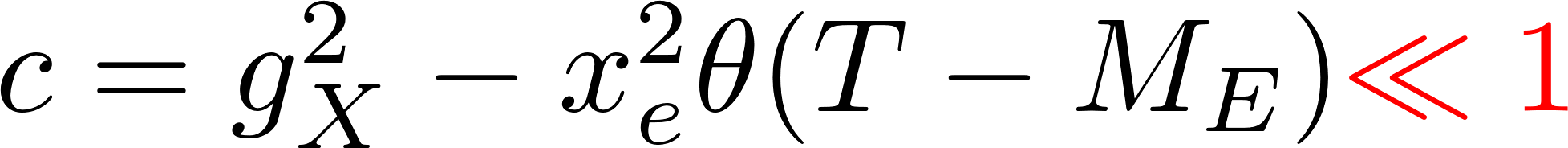 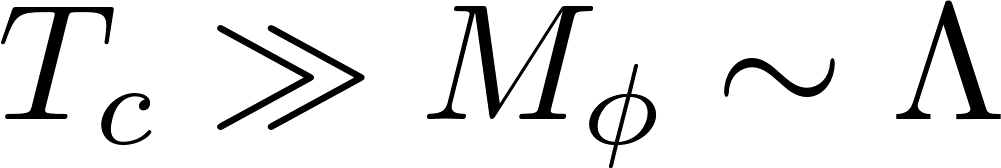 32
VDM production details
Reverse process		   negligible since
2-to-2 scattering processes (eg. 	             , 	           ) subdominant

Late time production from decay after     freezes out negligible
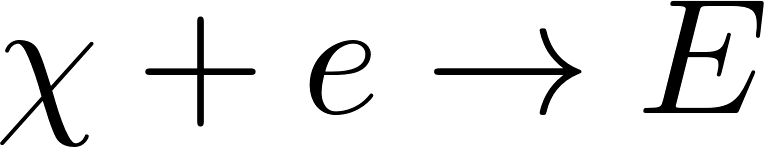 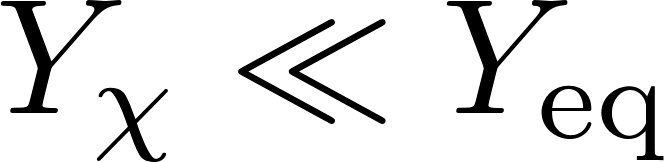 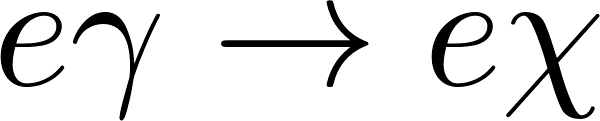 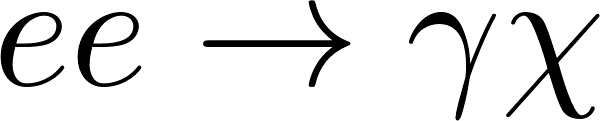 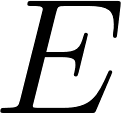 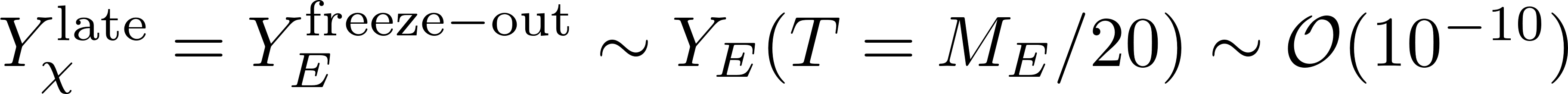 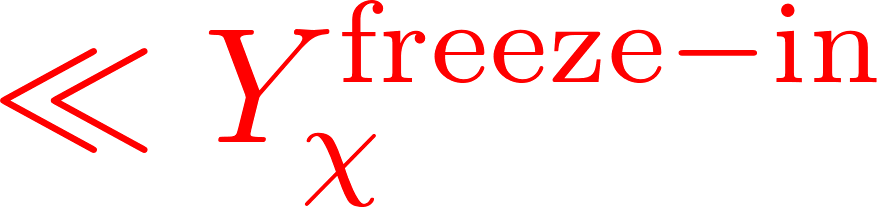 33